Научно-технический тандем
Модель "Вертолёт" из конструктора «Стеллар техно»
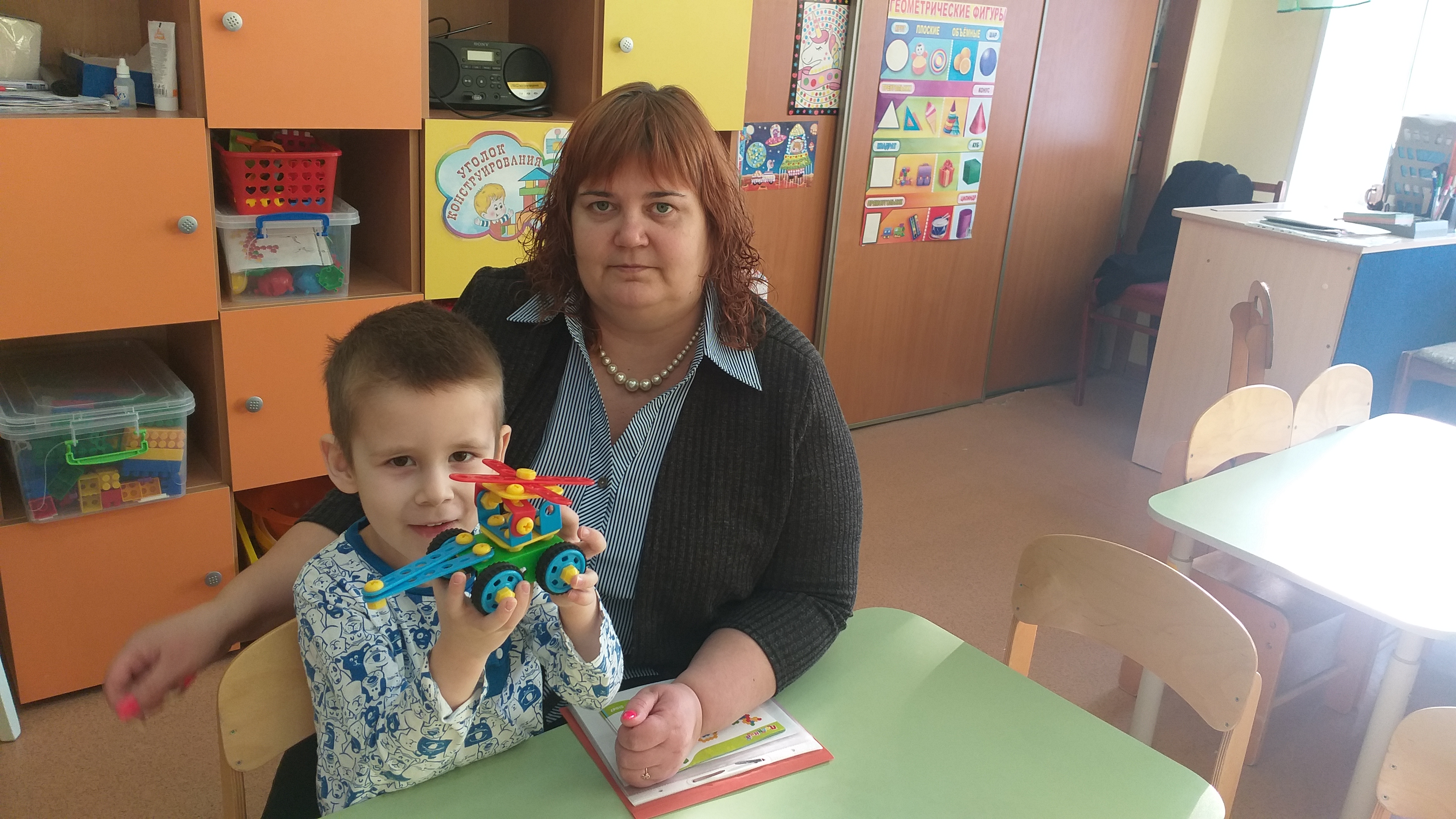 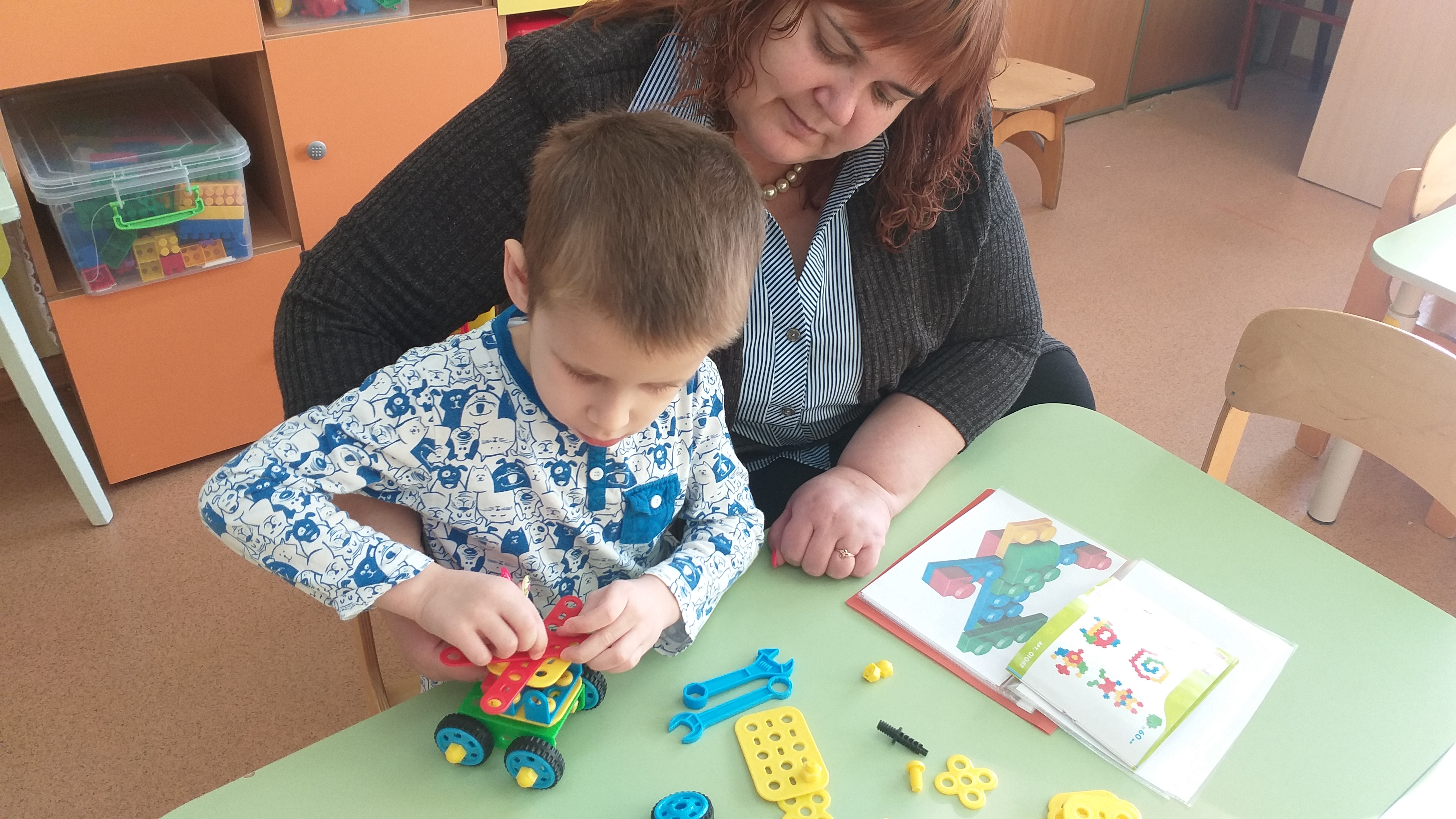